BACKGROUND SLIDES
Jesus Love
Lorem ipsum odor amet, consectetuer adipiscing elit. Congue semper purus nullam mollis ante tortor ullamcorper nibh velit. Adipiscing cras porta turpis risus montes amet dis.
BACKGROUND SLIDES
JESUS LOVE
Jesus Love
Lorem ipsum odor amet, consectetuer adipiscing elit. Congue semper purus nullam mollis ante tortor ullamcorper nibh velit. Adipiscing cras porta turpis risus montes amet dis.
JESUS LOVE
Lorem ipsum odor amet, consectetuer adipiscing elit. Congue semper purus nullam mollis ante tortor ullamcorper nibh velit. Adipiscing cras porta turpis risus montes amet dis.
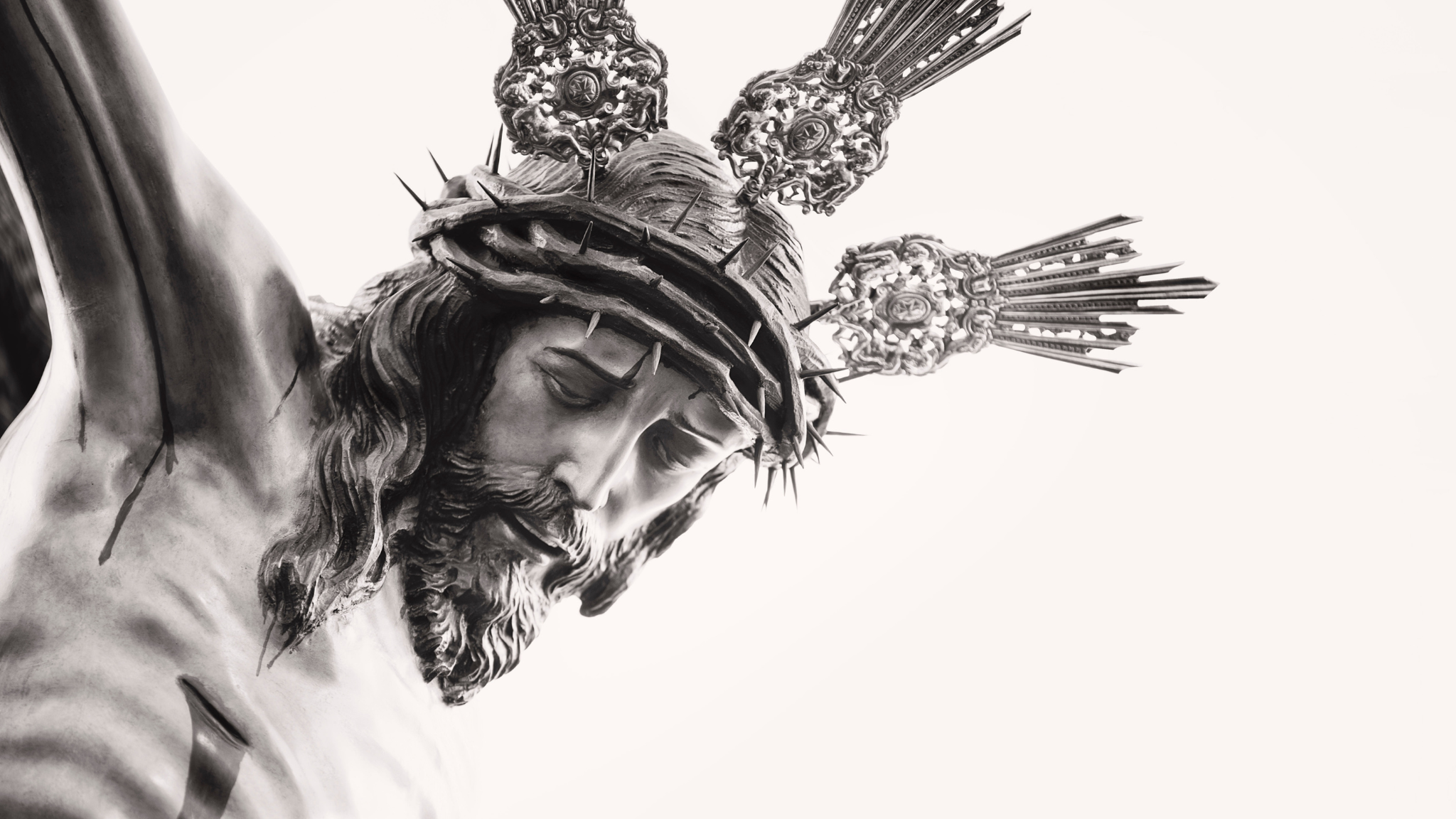 BACKGROUND SLIDES
JESUS LOVE
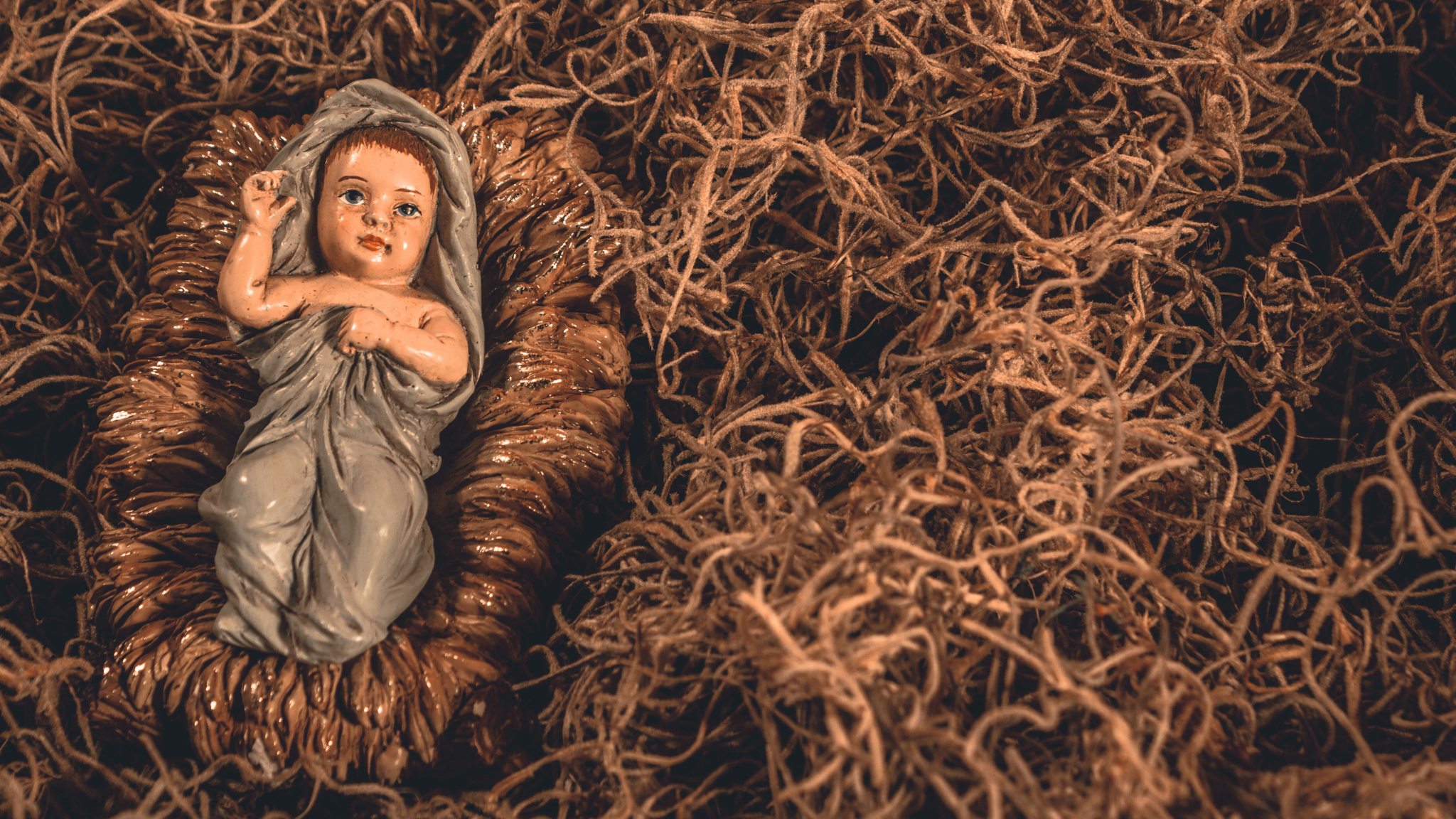 Jesus Love
Lorem ipsum odor amet, consectetuer adipiscing elit. Congue semper purus nullam mollis ante tortor ullamcorper nibh velit. Adipiscing cras porta turpis risus montes amet dis. Penatibus tempus hendrerit tempor nullam viverra. Accumsan gravida varius ex, tristique nam nibh mollis luctus.
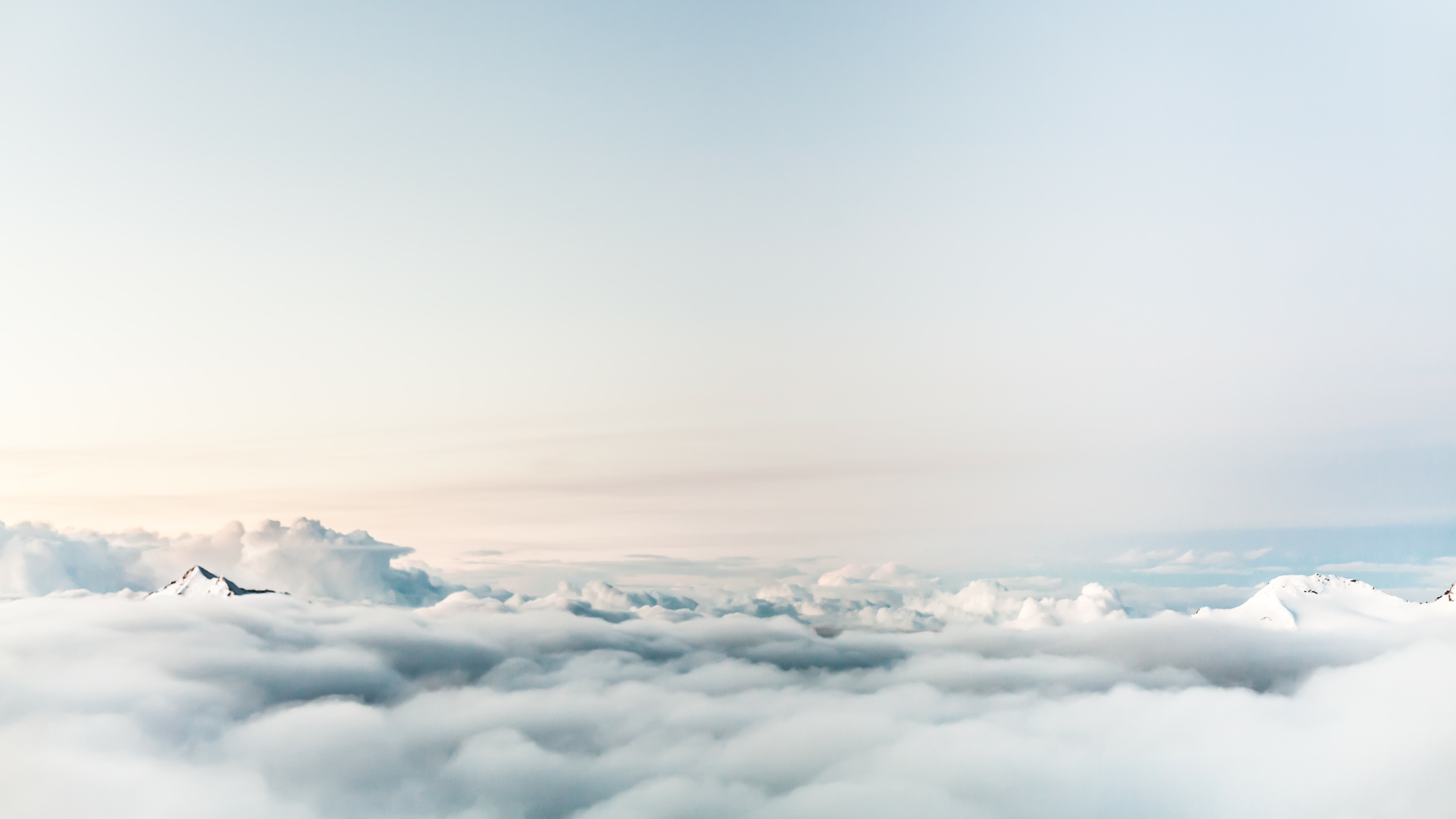 BACKGROUND SLIDES
JESUS LOVE
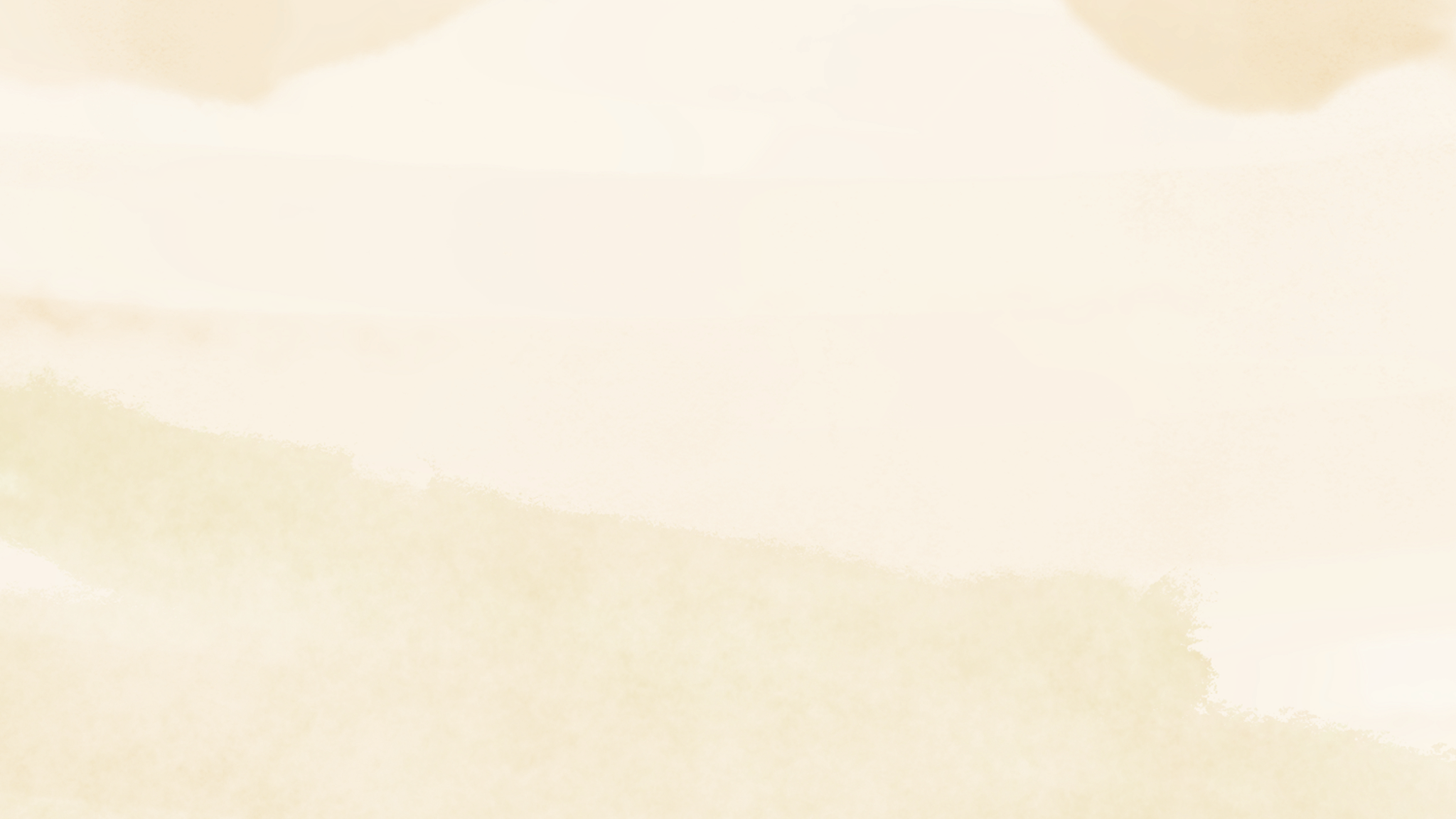 Jesus Love
Lorem ipsum odor amet, consectetuer adipiscing elit. Congue semper purus nullam mollis ante tortor ullamcorper nibh velit. Adipiscing cras porta turpis risus montes amet dis.
Jesus Love
Lorem ipsum odor amet, consectetuer adipiscing elit. Congue semper purus nullam mollis ante tortor ullamcorper nibh velit. Adipiscing cras porta turpis risus montes amet dis. Penatibus tempus hendrerit tempor nullam viverra. Accumsan gravida varius ex, tristique nam nibh mollis luctus.
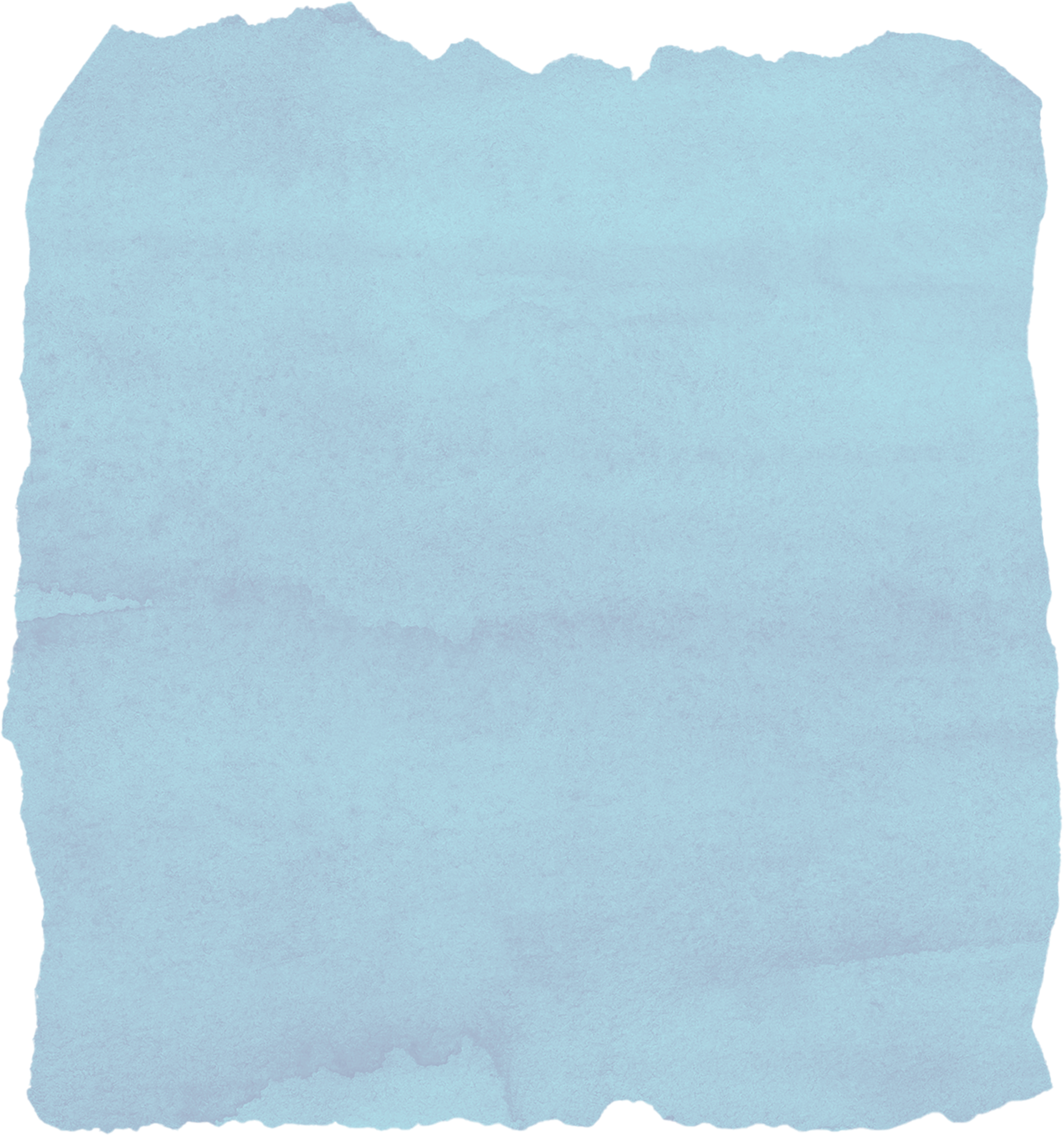 Jesus Love
Lorem ipsum odor amet, consectetuer adipiscing elit. Congue semper purus nullam mollis ante tortor ullamcorper nibh velit. Adipiscing cras porta turpis risus montes amet dis. Penatibus tempus hendrerit tempor nullam viverra. Accumsan gravida varius ex, tristique nam nibh mollis luctus.
Jesus Love
Lorem ipsum odor amet, consectetuer adipiscing elit. Congue semper purus nullam mollis ante tortor ullamcorper nibh velit. Adipiscing cras porta turpis risus montes amet dis.
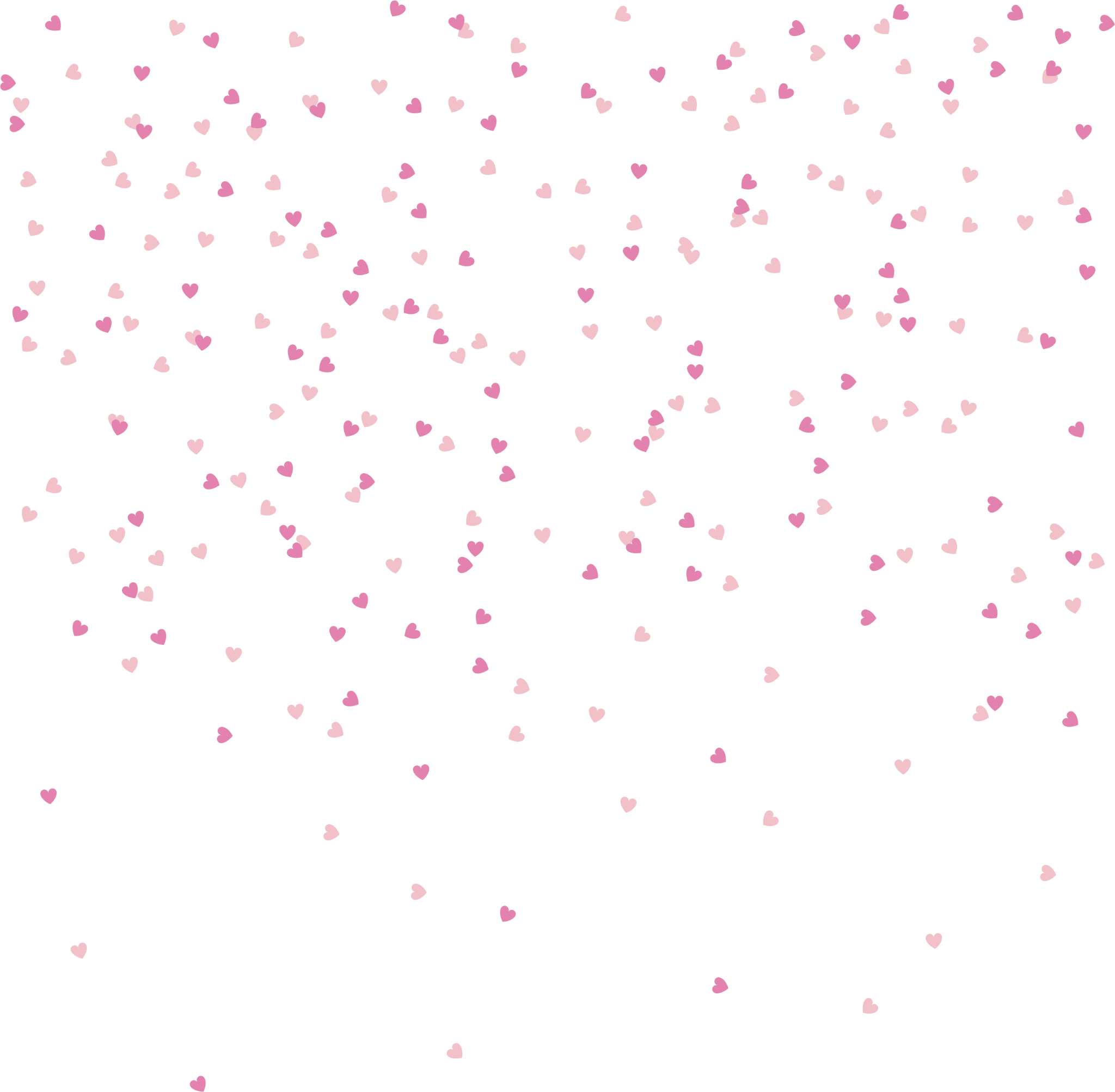 JESUS LOVE
JESUS LOVE
Lorem ipsum odor amet, consectetuer adipiscing elit. Congue semper purus nullam mollis ante tortor ullamcorper nibh velit. Adipiscing cras porta turpis risus montes amet dis.
RESOURCE PAGE
Use these design resources in your Canva Presentation.
Fonts
Design Elements
This presentation template
uses the following free fonts:
TITLES:
MULI

HEADERS:
MULI

BODY COPY:
MULI
You can find these fonts online too.
Colors
#F8C325
#482C28
#004AAD
#E93D89
DON'T FORGET TO DELETE THIS PAGE BEFORE PRESENTING.
CREDITS
This presentation template is free for everyone to use thanks to the following:
for the presentation template
Pexels, Pixabay
for the photos
Happy designing!